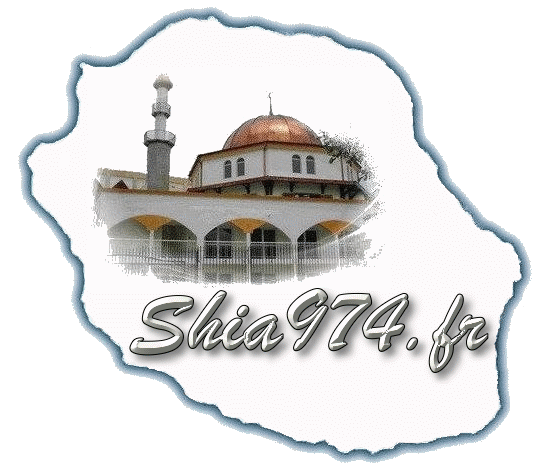 AKHLAQ 8
QUESTIONS POUR UN CHAMPION
LEÇON 16
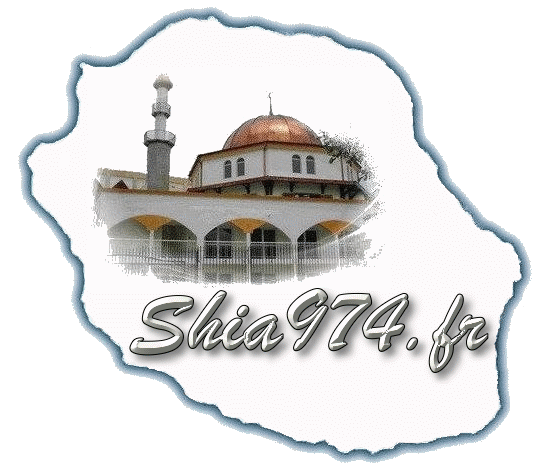 1 – Quel est notre but dans la vie ?
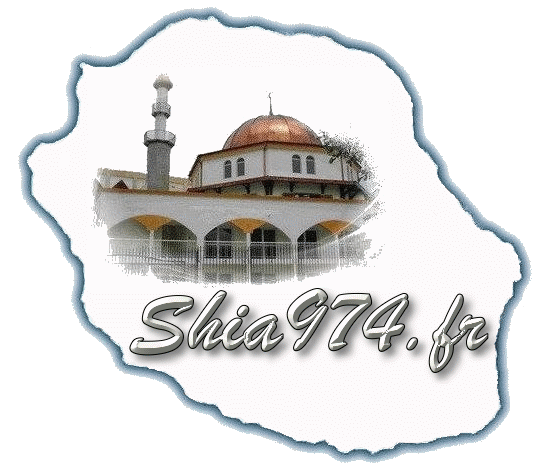 1 – Quel est notre but dans la vie ?

Notre but est de gagner l’agrément d’Allah swt.
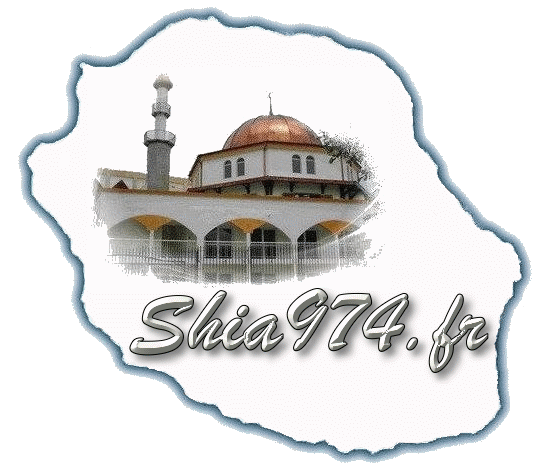 2 – Que veut dire être fourbe et sournois ?
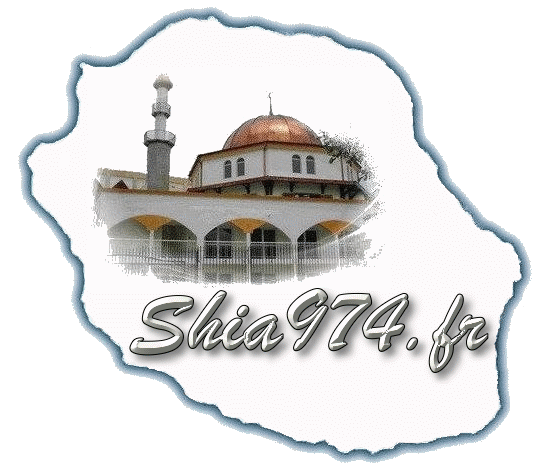 2 – Que veut dire être fourbe et sournois ?

C’est se mettre  dans  une meilleure  position  en  trompant  ou  en mentant  autrui  tout  en  lui  faisant  croire qu’on l’aide.
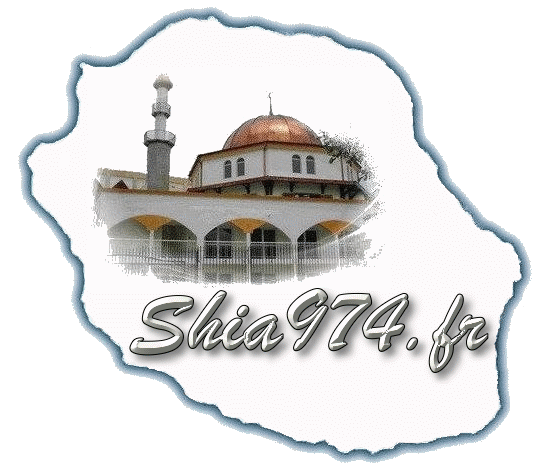 3 – Comment réagissent les sournois quand il vous arrive quelque chose de bien ?
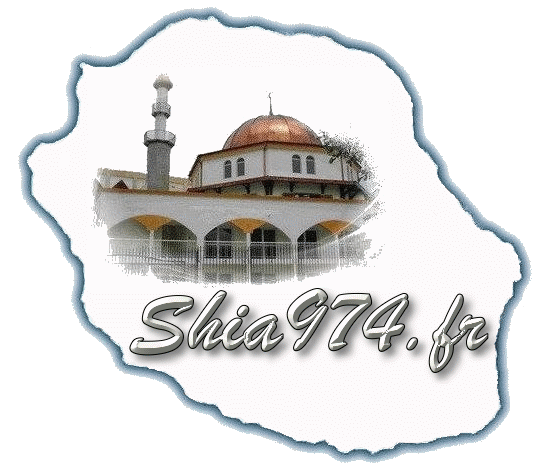 3 – Comment réagissent les sournois quand il vous arrive quelque chose de bien ?

Ils prétendent être contents pour nous mais dans la réalité ils sont jaloux.
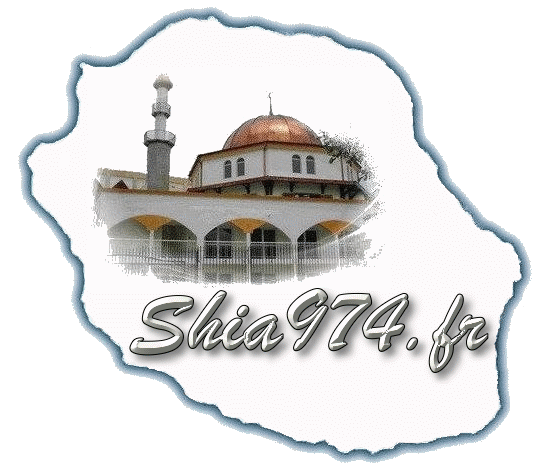 4 – Comment réagissent les sournois quand il vous arrive un malheur ?
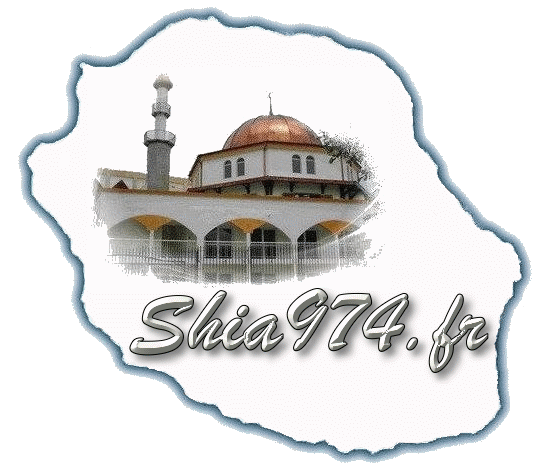 4 – Comment réagissent les sournois quand il vous arrive un malheur ?

Ils prétendent être affectés mais dans la réalité ils sont contents.
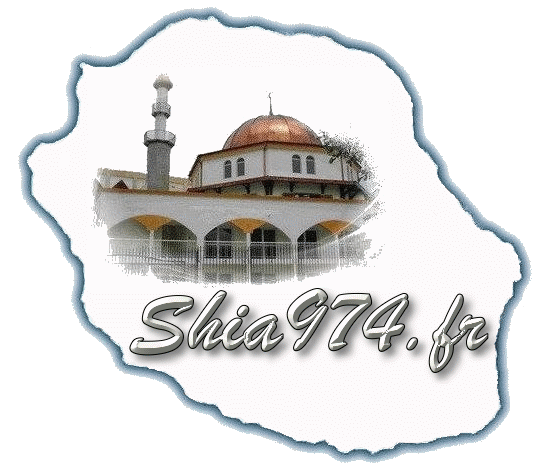 5 – Quelle est la pire chose sur laquelle on peut vous tromper ?
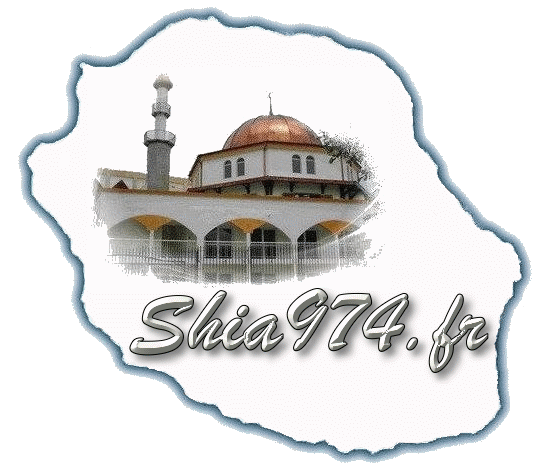 5 – Quelle est la pire chose sur laquelle on peut vous tromper ?

C’est nos croyances.
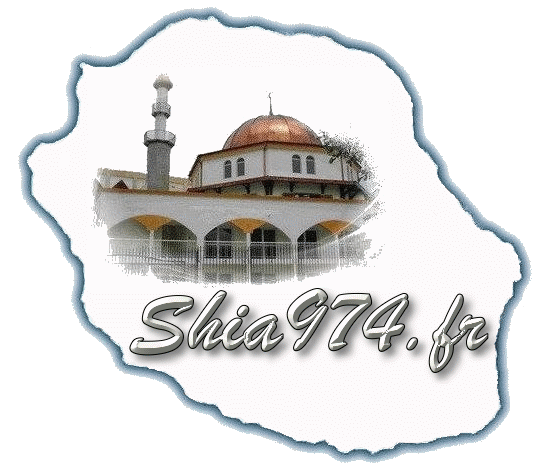 6 – Que se passe-t-il si nous trompons les autres ?
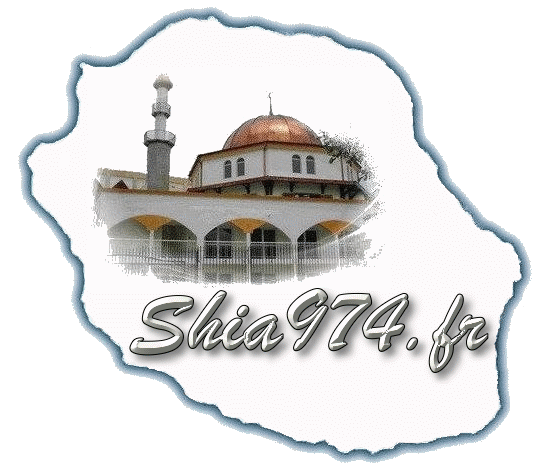 6 – Que se passe-t-il si nous trompons les autres ?

Nous nous faisons du mal à nous-mêmes sur le long terme.